БІОГРАФІЯ
Оноре де Бальзака
1799-1850
Оноре де Бальзак-француський письменник,філософ,мислитель.

Народився 20 травня 1799 р. у м.Тур.

Його дід був хліборобом,батько-чинновником.Мати відмовилась від нього.
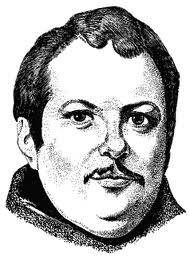 1816-вступив на факультет права.

1819-закінчив курс юридичного факультету.
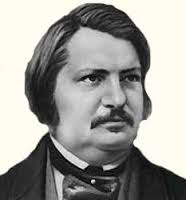 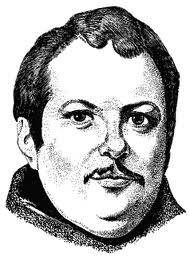 1820-1821-розпочав роботу над романом у листах»Стені,або філософські блукання».

1821-1825.Оноре де Бальзак почав писати і випускати романи.

1822-роман»Бігарська спадкоємниця»,»Остання фея»
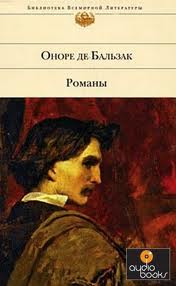 Романи  "Шагренева шкіра",  "Євгенія Гранде", що з'явилися на початку 30-х років, в період великого творчого підйому принесли письменникові величезну славу….
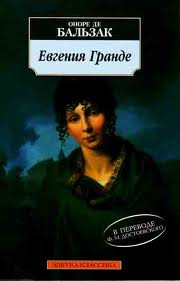 1832  - Бальзак одержав листа зі штемпелем "Одеса" від невідомої польської аристократки Ганської, уродженої графині Ржевуської.
40-ві роки XIXст.-останній плідний період Бальзака.

Вийшло 28 нових романів.
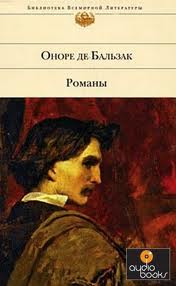 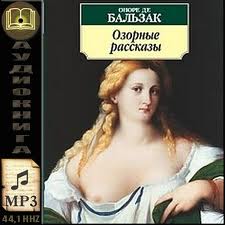 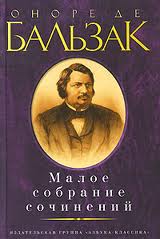 14 березня 1850р. –Бальзак і Ганська повінчалися у Бердичеві.
18 серпня 1850р. у парижі-бальзак помер.
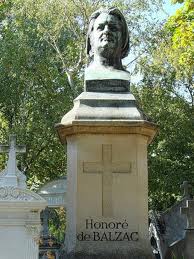